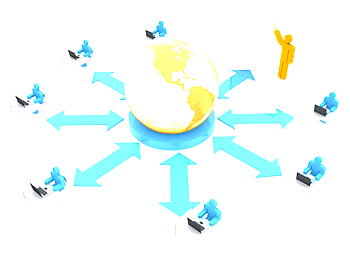 Практика  впровадження  дистанційної  форми навчання в КЗО «Cередня загальноосвітня школа №58» м.Дніпра  можливостями платформи «Класна оцінка».
Фірсов В`ячеслав  Семенович, директор  КЗО «СЗШ №58» м.Дніпра
Науково-методичний проект
«Створення моделі школи індивідуалізованого навчання на засадах використання технологій відкритої освіти», 

науковий керівник- Ватковська Марина Григорівна, проректор ДОІППО, кандидат філософських наук;

консультант - Зайцев Віталій Єгорійович, проректор з науково-педагогічної роботи національного аерокосмічного університету ім. М. Є. Жуковського «Харківський авіаційний інститут»
Дистанційне навчання реалізовується шляхом застосування дистанційної форми як окремої форми навчання
Аналіз зміни контингенту учнів різних форм навчання  протягом 02.11.2015р. – 26.05.2017р.
Аналіз зміни контингенту учнів дистанційної форми навчання
У 2016 - 2017 н.р. було відкрито  3 класи з дистанційною формою навчання для учнів 1, 4, 6-х класів, учні 2, 3, 5, 7-11 навчаються у  дистанційних групах.
Кількість учнів з дистанційною формою навчання  станом на 26.05 .2017 р..
Порівняльний показник  зміни контингенту учнів дистанційної форми навчання  по ступеням
В  КЗО «СЗШ №58» ДМР   навчаються діти з багатьох регіонів України
За дистанційною формою      навчаються також діти, батьки яких працюють за кордоном постійно або тривалий час.
Використання батьками  додаткових освітніх послуг
Дитячий Монтессорі-клуб "Почемучка», Монтессорі-школа для детей
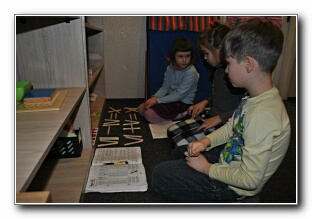 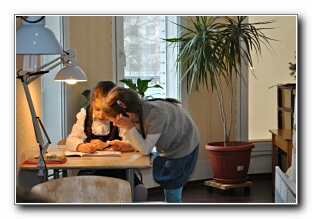 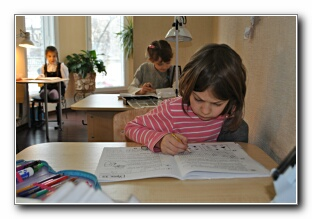 10
Ведичний центр сімейного освіти "Сарасваті"
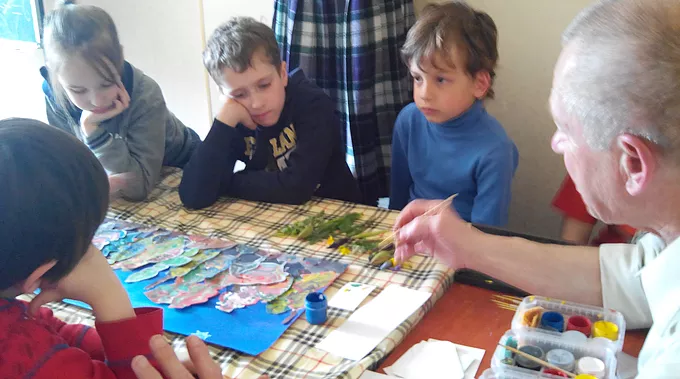 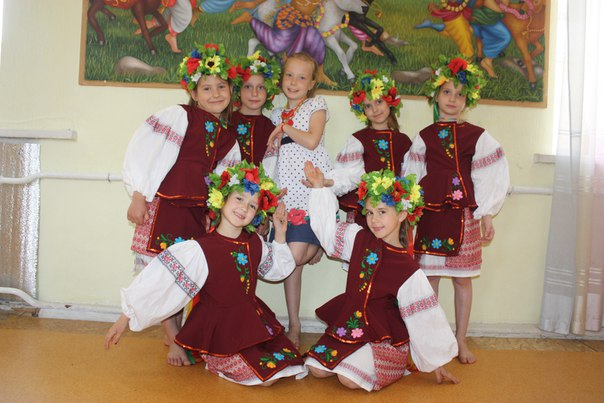 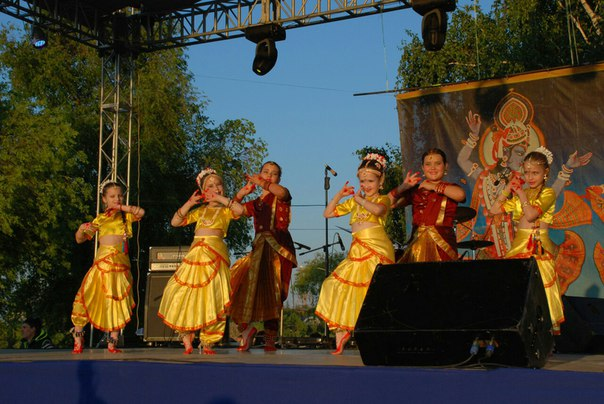 11
Дитячий центр Г.Р. Кандибура
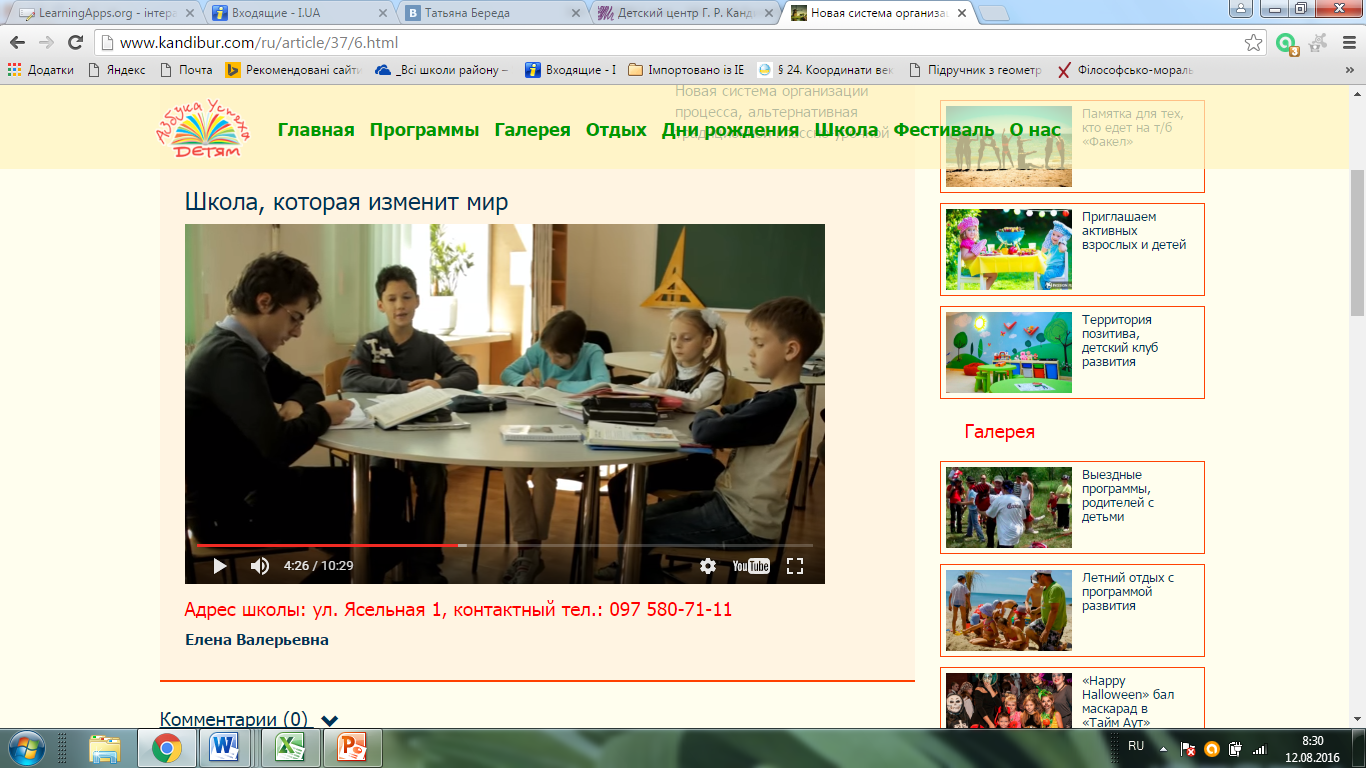 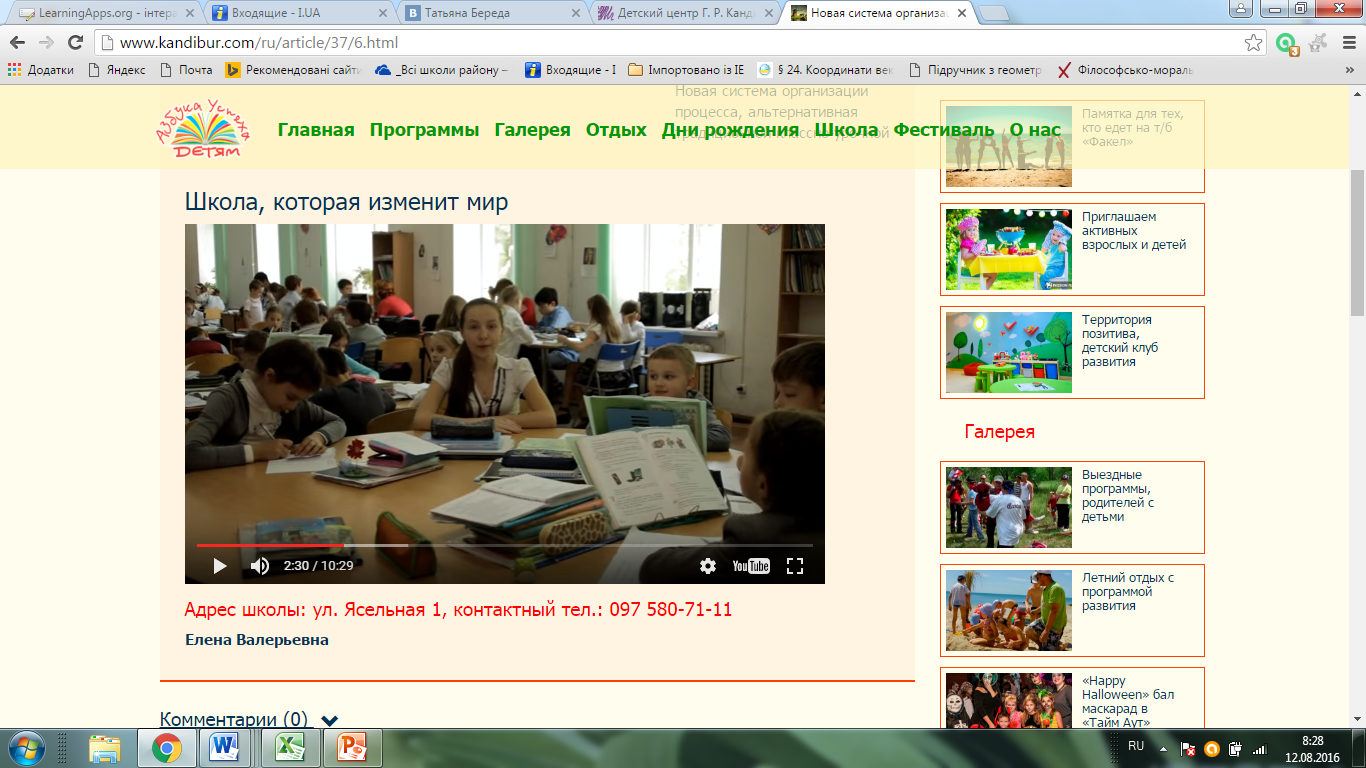 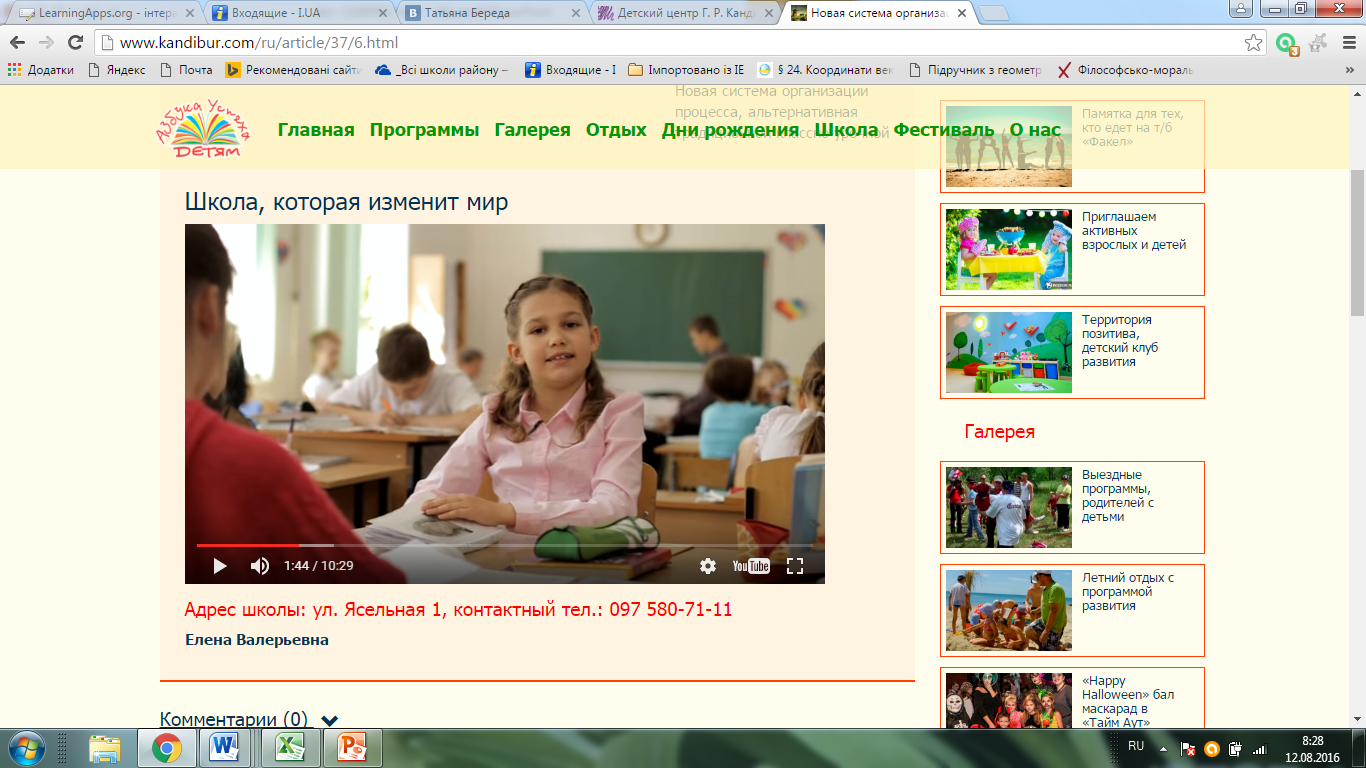 12
Вальдорфська  ініціатива  "Бажена"
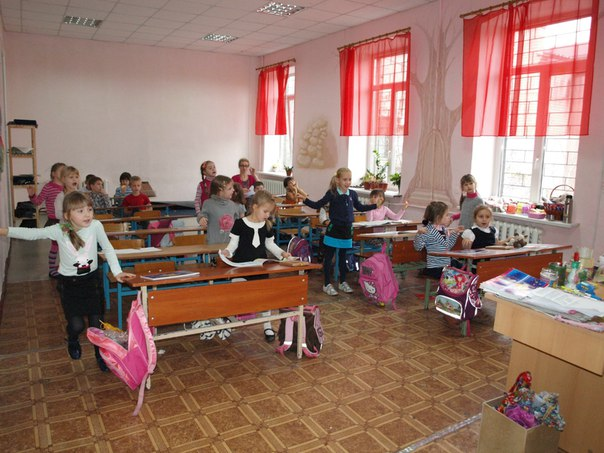 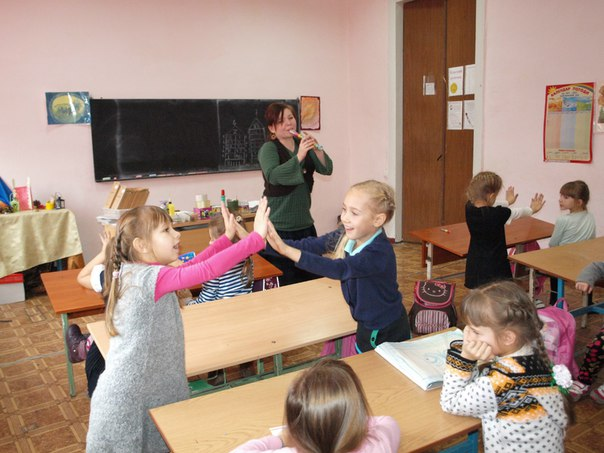 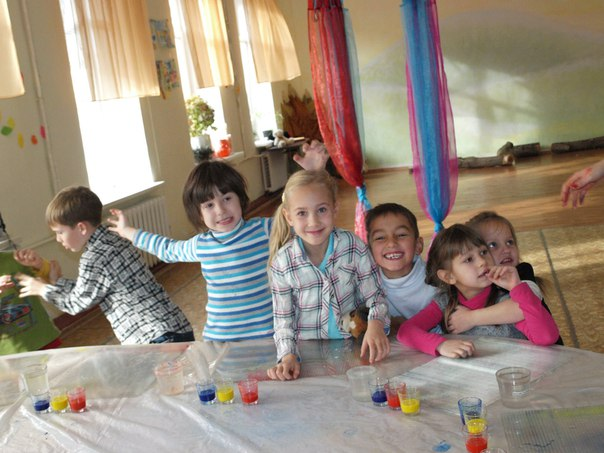 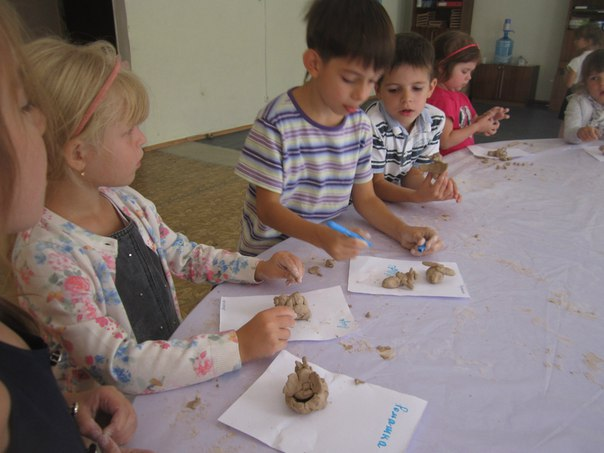 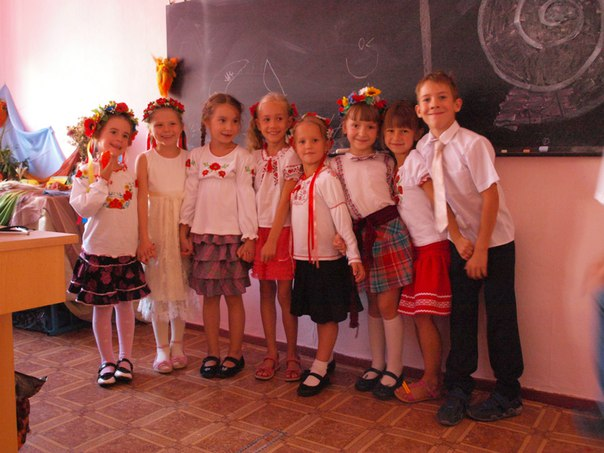 13
Для підвищення рівня компетентності учителів:Науково-методичні семінари на теми:
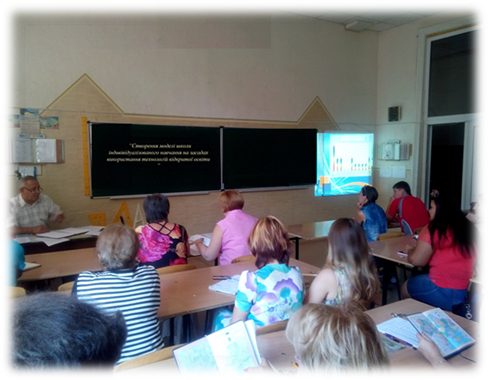 З метою  зростання компетентності та інтересу до експерименту:
Участь у вебінарах з відповідної тематики:
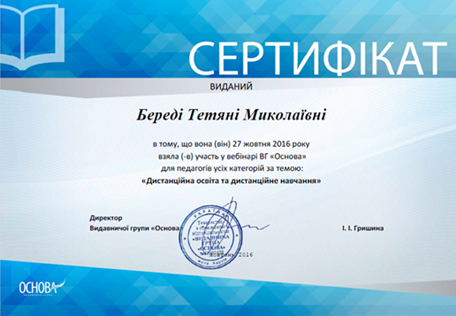 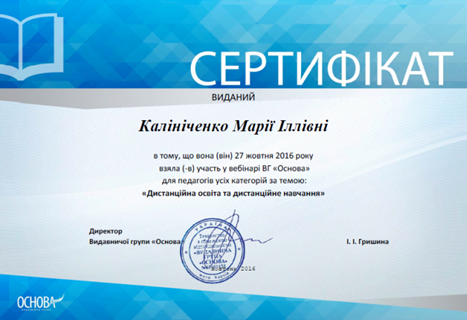 З метою формування вмінь та навичок учителів
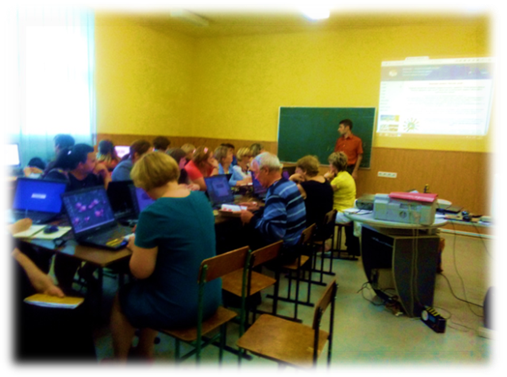 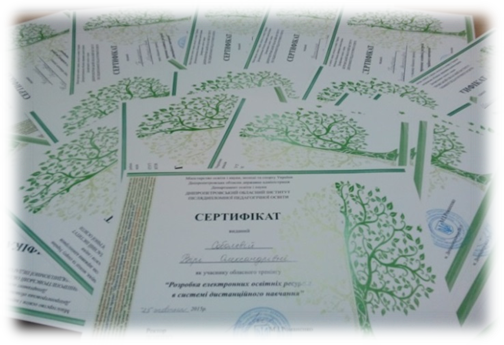 Порівняння стану готовності вчителів
Взаємодія з батьками як педагогічними партнерами
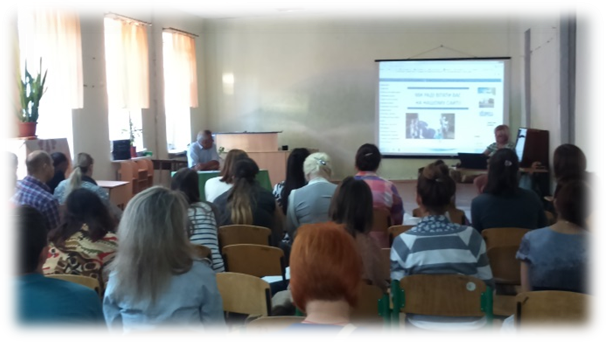 - роз’яснювальна  робота серед батьківської громадськості;
цикл бесід з учнями та батьками щодо законодавства України про дистанційне навчання;
 навчальні заняття    батьків для  роботи в дистанційному середовищі.
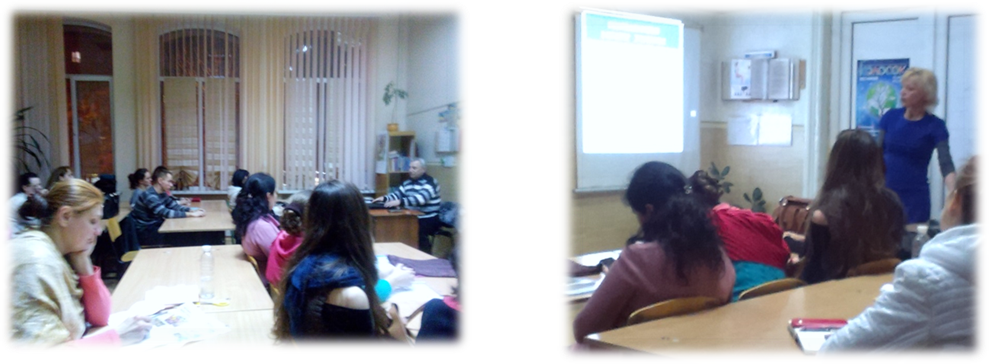 Результати опитування батьків «Мій погляд на дистанційне навчання»:
1. Батьки зазначили, що вони вважають цінним у школі, де навчається їх дитина:



2. Задоволення  батьків  рівнем знань їх дитини:



3. Батьки зазначили як змінився емоційний стан дитини в умовах дистанційного навчання:
4.  На питання, чи є у дитини проблеми з дистанційним навчанням, батьки відповіли:
 


5. Батьки зазначили які предмети викликають труднощі у дитини:

 

6.  Батьки хотіли б отримувати консультації спеціалістів в дистанційному режимі
Особливості організації навчального процесу за дистанційною формою навчання
Навчальний процес за дистанційною формою навчання здійснюється у таких формах:
Види навчальних занять за дистанційною формою навчання:
Особливості організації  навчально-виховного процесу з використанням технологій дистанційного навчання
Використання технологій дистанційного навчання
Але неможливо організувати дистанційне навчання без платформи дистанційного навчання. 
Дистанційне навчання  в СЗШ №58 організоване за допомогою  повнофункціональної системи управління дистанційним навчанням  на  платформі «Класна оцінка».
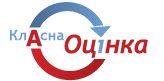 Забезпечення дистанційного навчання
Учителями школи вже розроблено:
Дистанційні курси мають певну структуру:
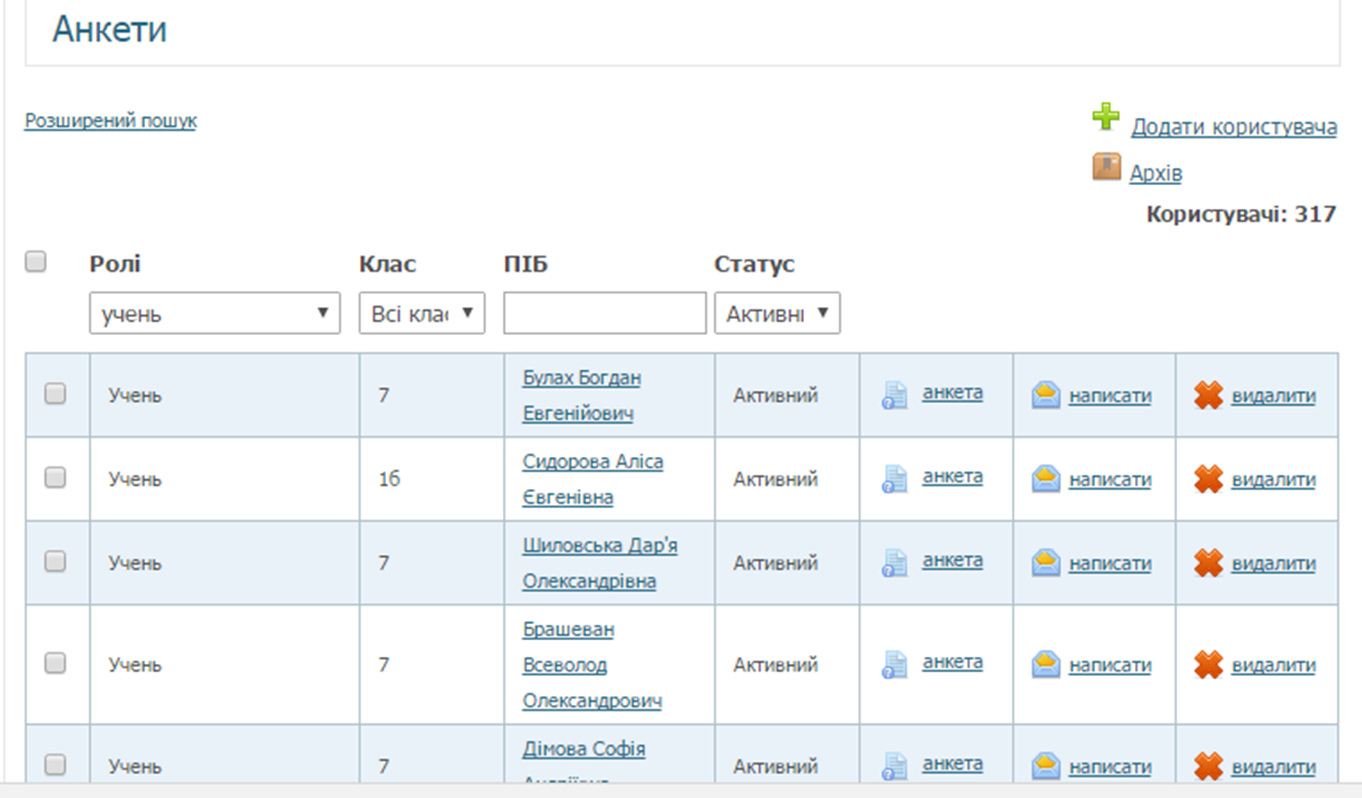 Навчальні матеріали, лекції
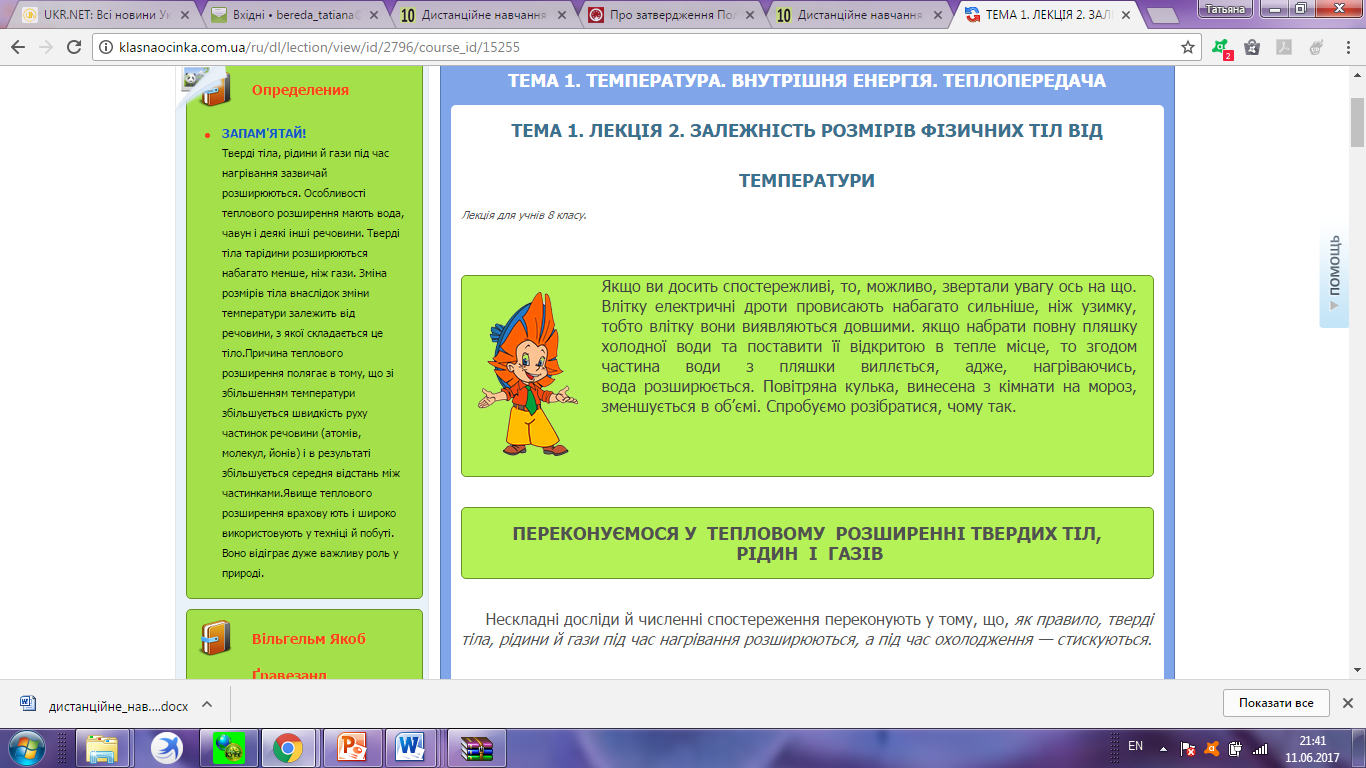 Тренажери для самоперевірки
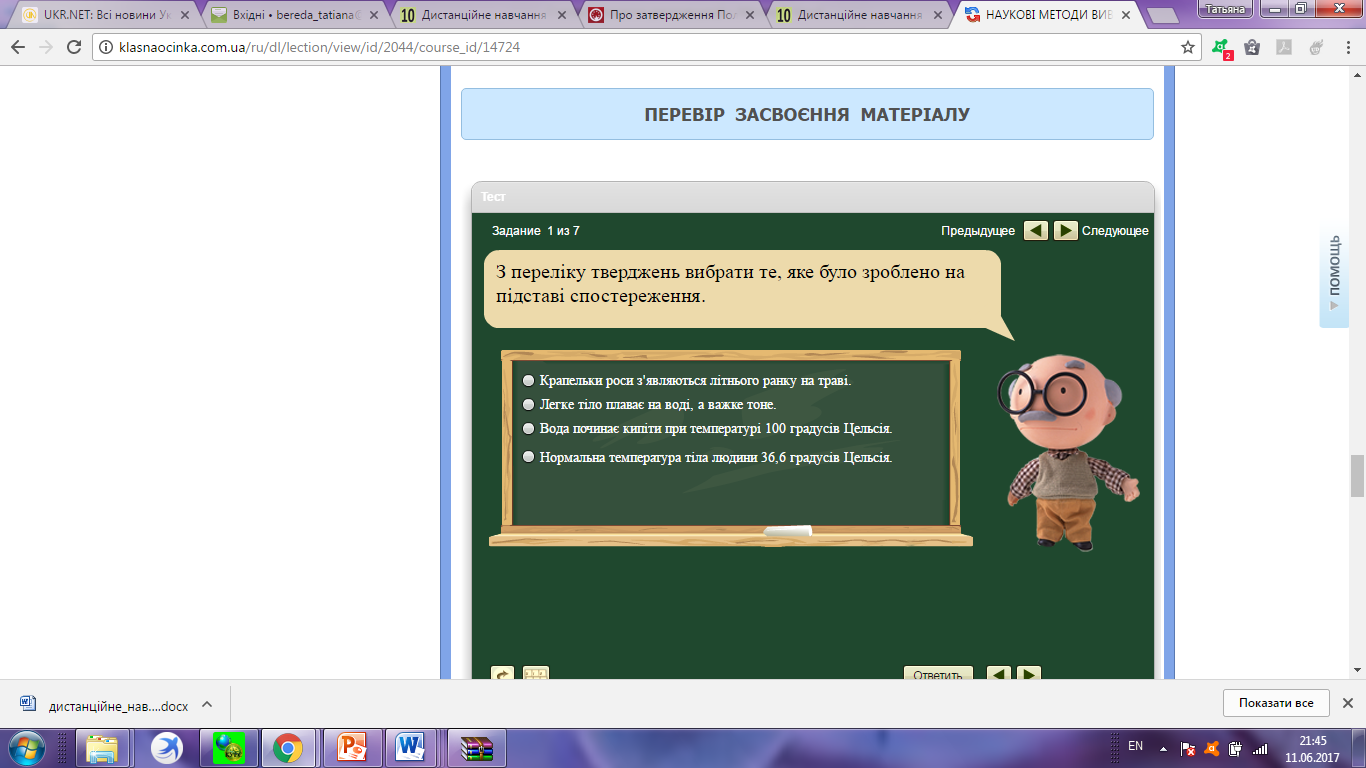 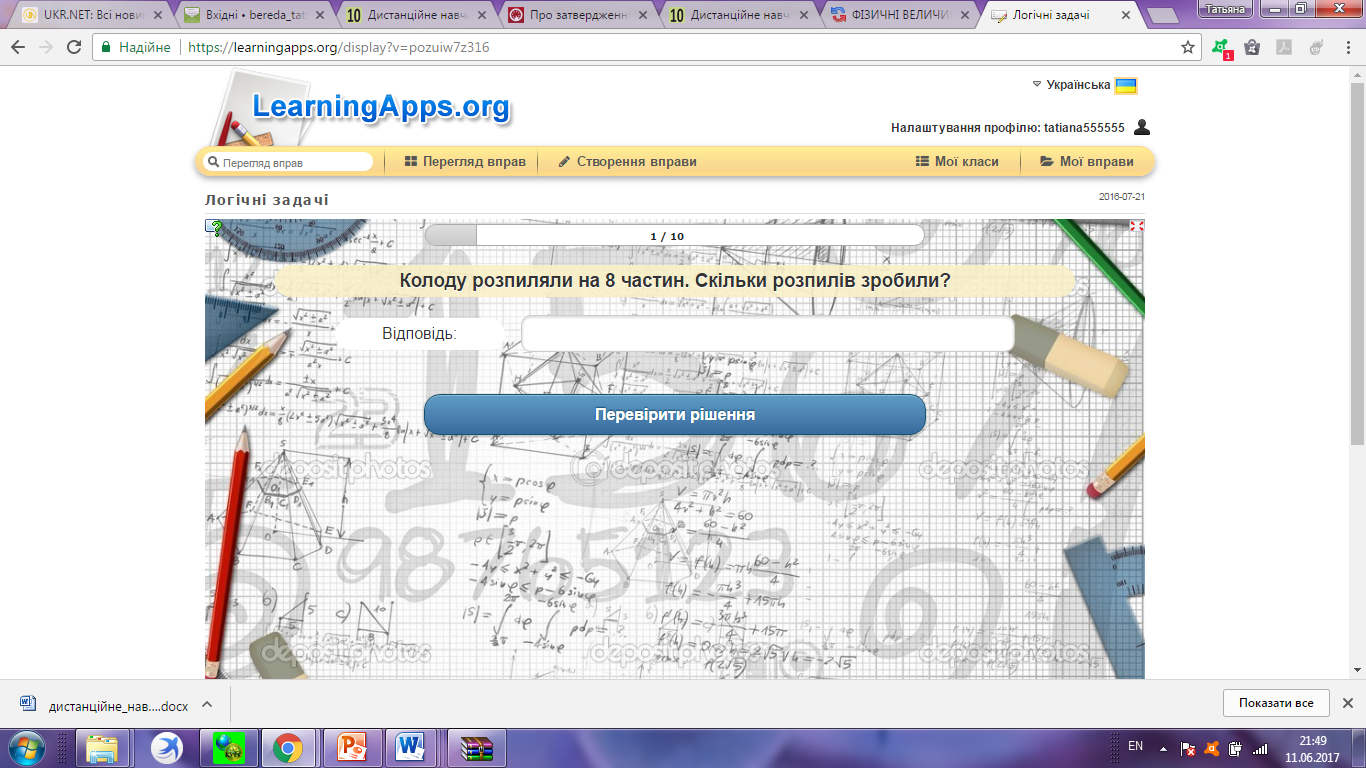 Засоби для проміжного та тематичного оцінювання
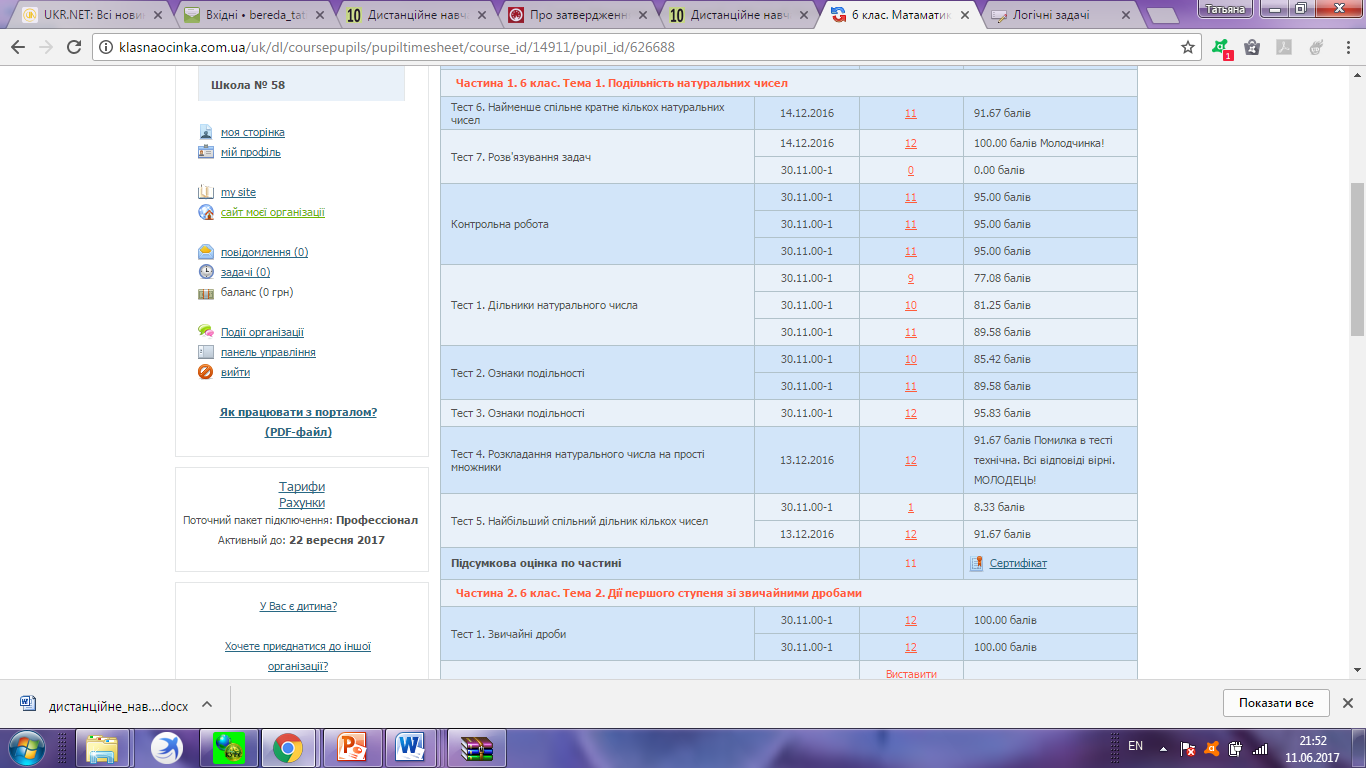 засоби комунікації
33
27 вересня 2016 року  відбулося нагородження   вчителів школи, які приймали участь  в обласному конкурсі на кращий дистанційний курс, який проводив  КВНЗ «ДОІППО».
1 місце – Карпенко Алла Анатоліївна, учитель математики, фізики.  Дистанційний курс з фізики для учнів 7 класу «Фізика як природнича наука. Пізнання природи»»;
3 місце – Береда Тетяна Миколаївна, учитель математики, педагог-організатор. Дистанційний   курс з геометрії для учнів 7 класу «Найпростіші геометричні фігури та їх властивості»;
3 місце - Плоскіх Дмитро Михайлович, учитель інформатики. Дистанційний курс з інформатики  для учнів 5 класу «Графічний редактор».
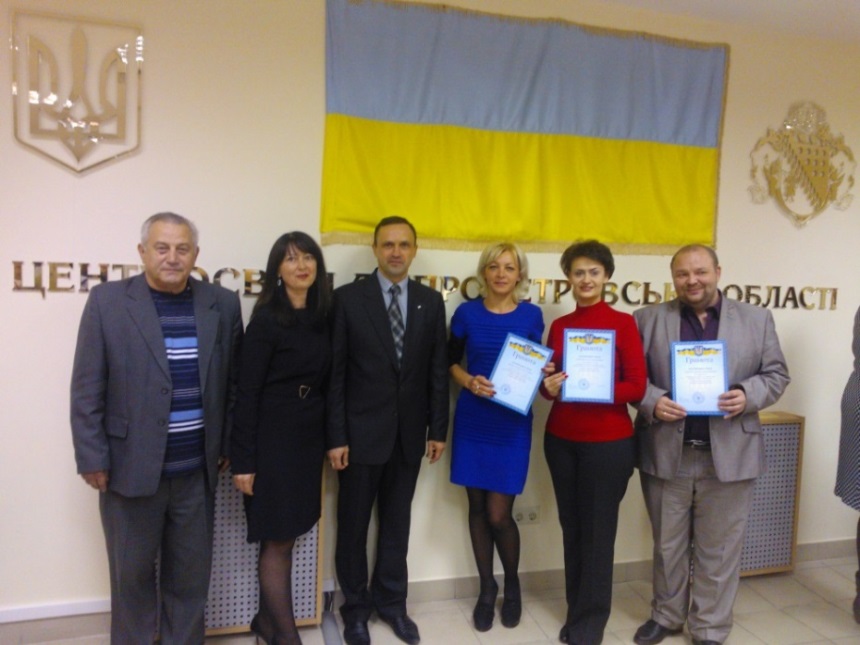 16-18 березня 2017 року відбулася Восьма міжнародна виставка «Сучасні заклади освіти»
КЗО «СЗШ №58» ДМР стала переможцем в конкурсі з тематичної номінації: «Інновації в упровадженні в освітню практику системи дистанційного навчання».
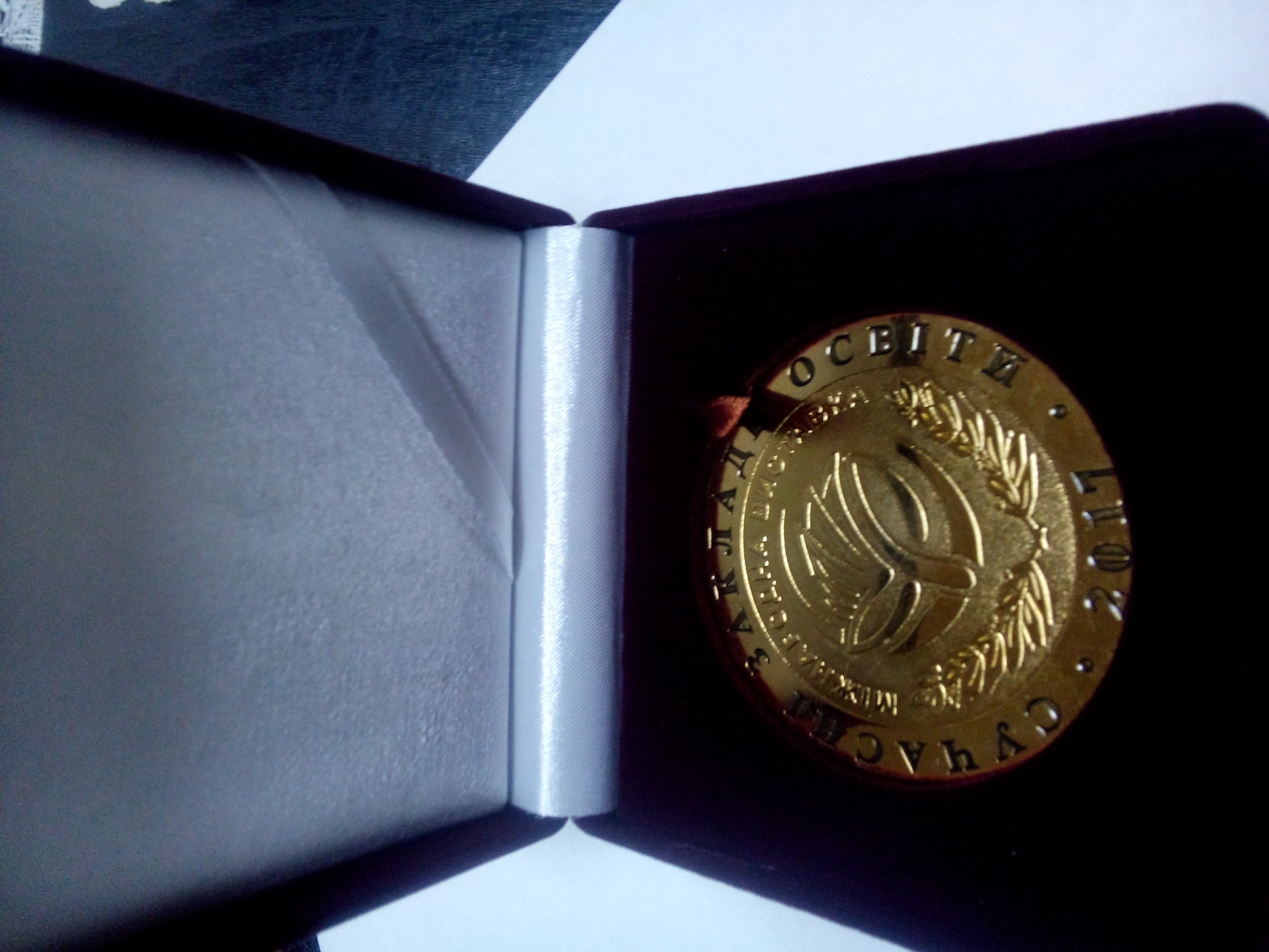 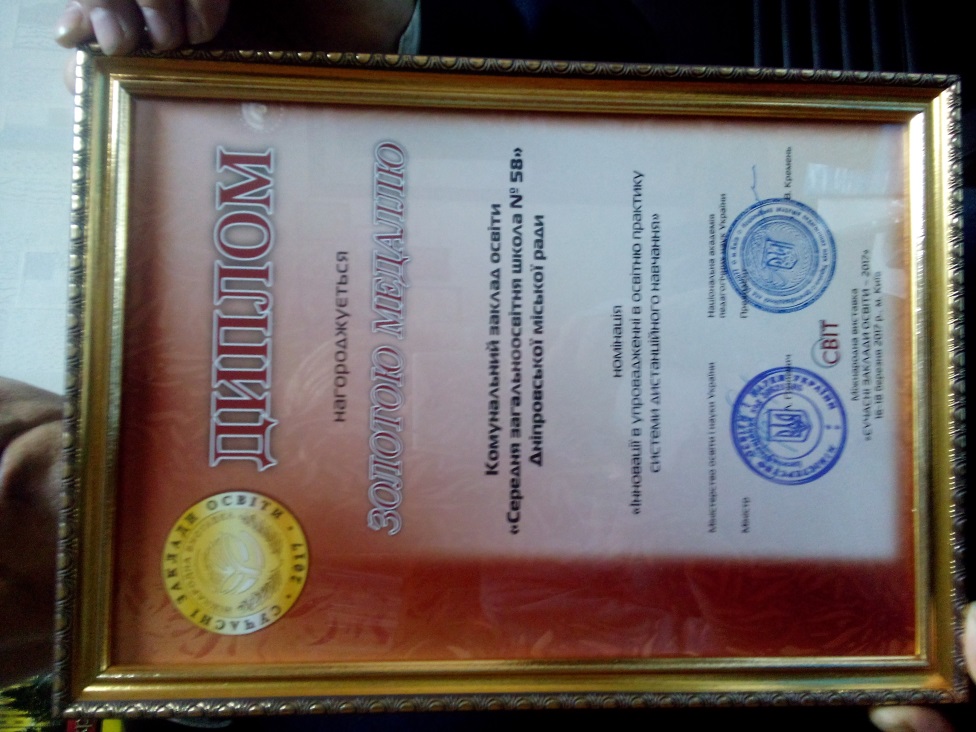